2  சொல்
INSTRUCTIONS TO STUDENTS
DRESS PROPERLY

ALWAYS KEEP THE MICROPHONE AND CAMERA UNMUTED

ARRANGE A COMPATIBLE INTERNET CONNECTIVITY

KEEPP ALL THE ITEMS LIKE TEXTBOOK ,PEN READY

ENTER THE CLASSROOM IN TIME

PROMPTLY RETURN AFTER BREAKS

USECHAT BOX FOR RESPONSES

QUIT IMMEDIATELY AFTER THE SESSION

PARENTS TO REMAIN PASSIVE OBSERVERS
தமிழில் சொற்கள் நான்கு வகைப்படும். அவை வருமாறு:
1) பெயர்ச்சொல்2) வினைச்சொல்3) இடைச்சொல் 4) உரிச்சொல்
3
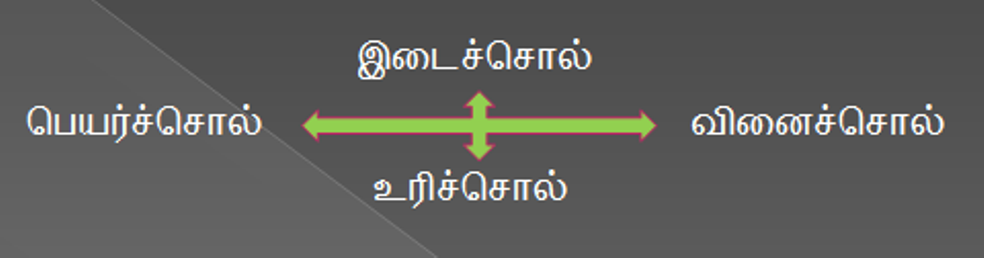 4
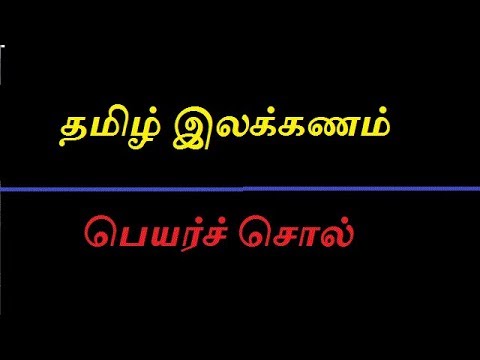 5
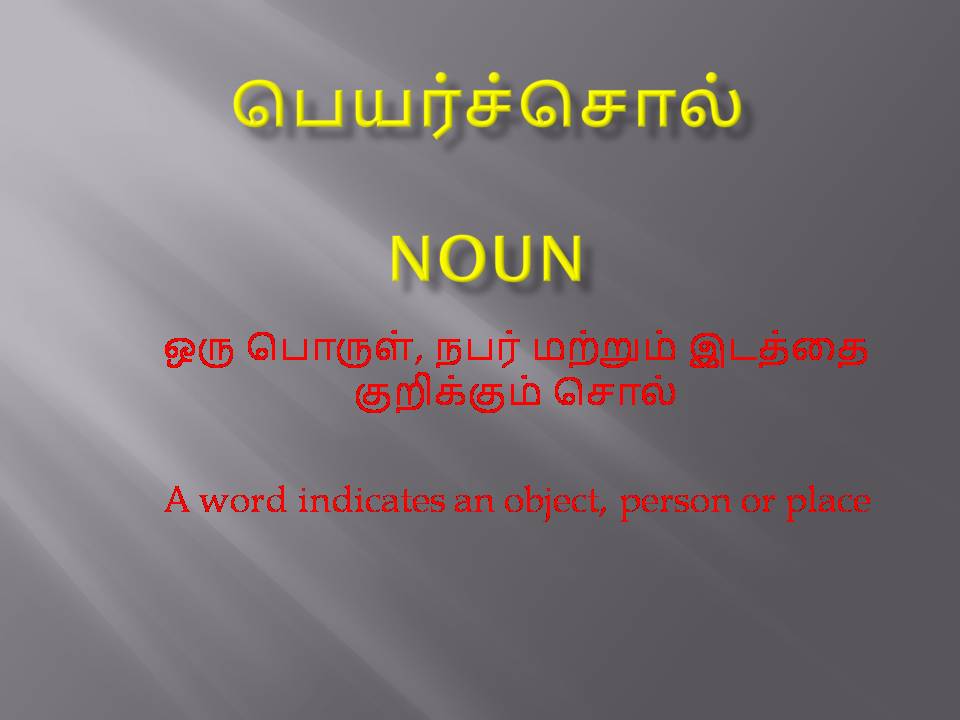 6
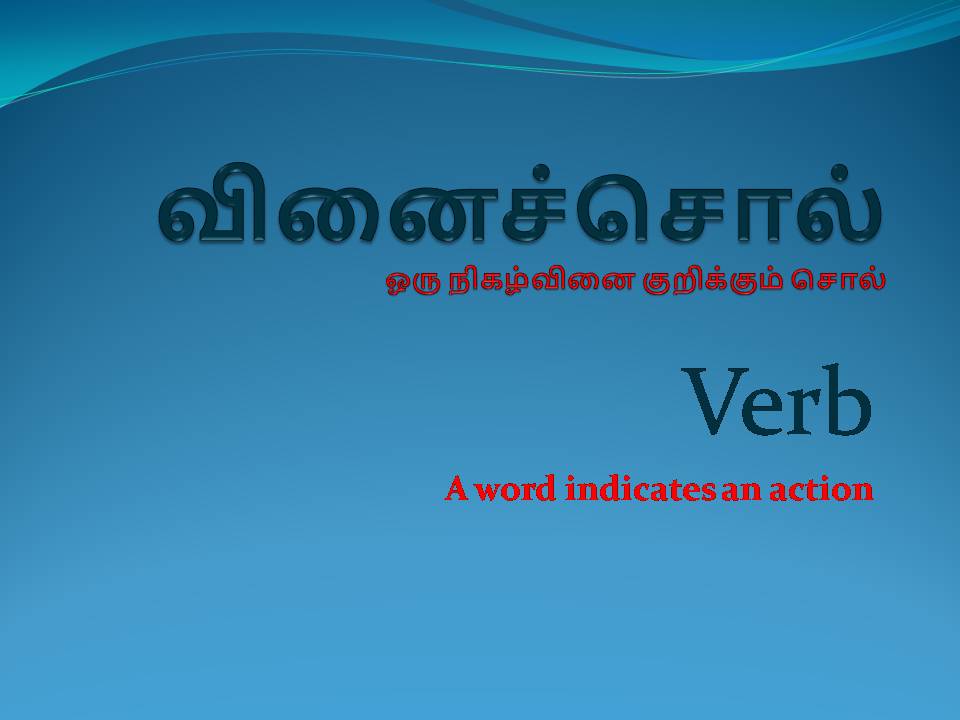 7
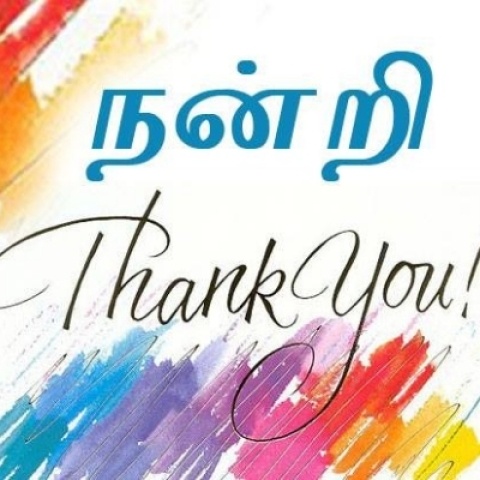 8